Sanitary Engineering
Sewerage Engineering


By
Dr. Muhanad M. Abbas
Sewerage
Sewers (networks)
 sewage treatment (STP, WWTP)
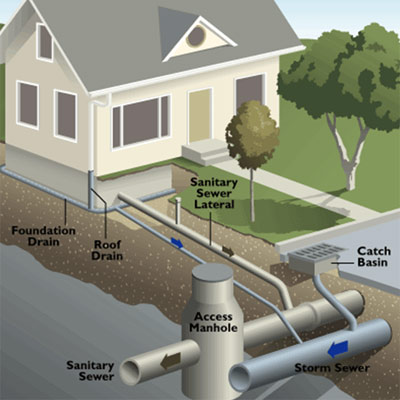 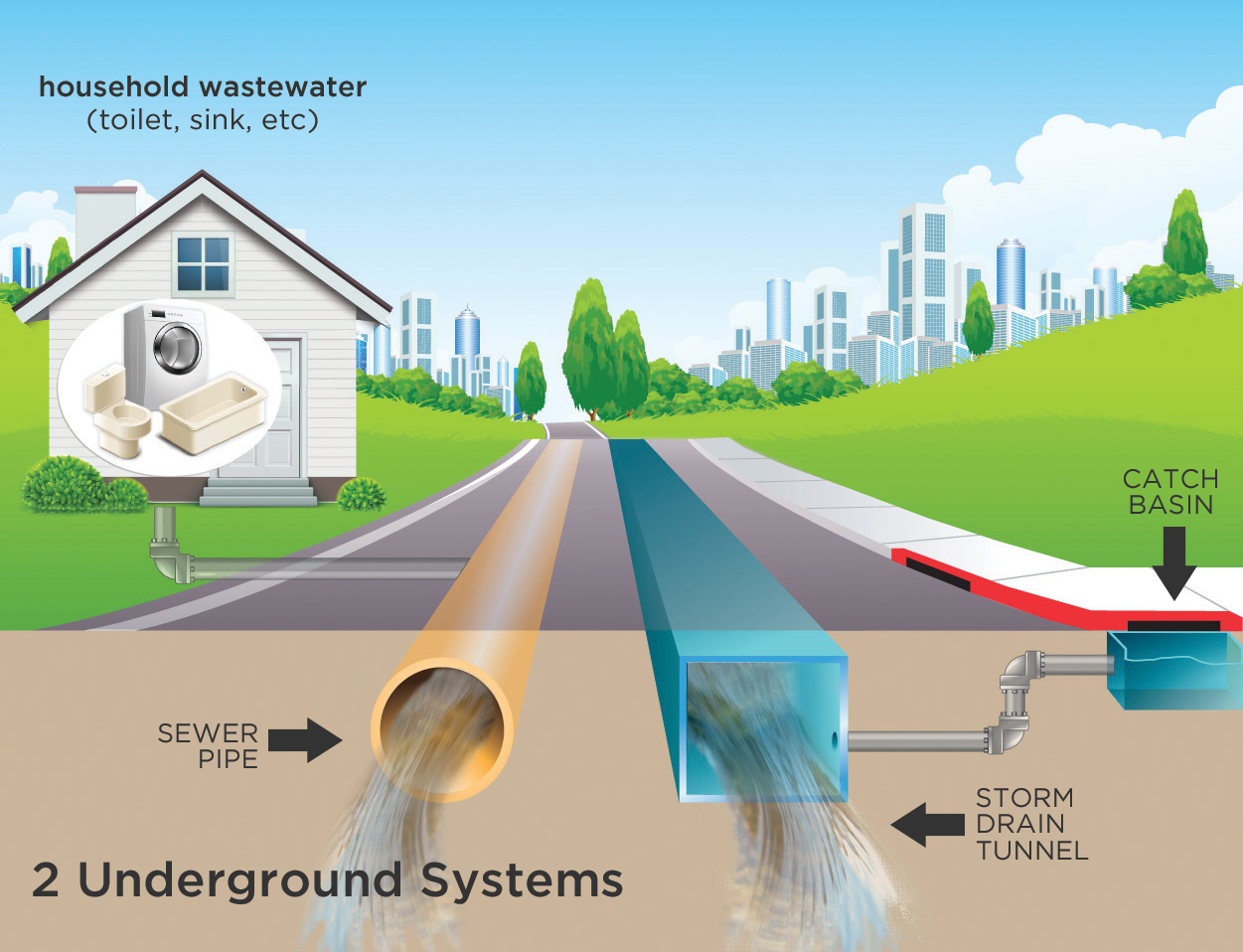 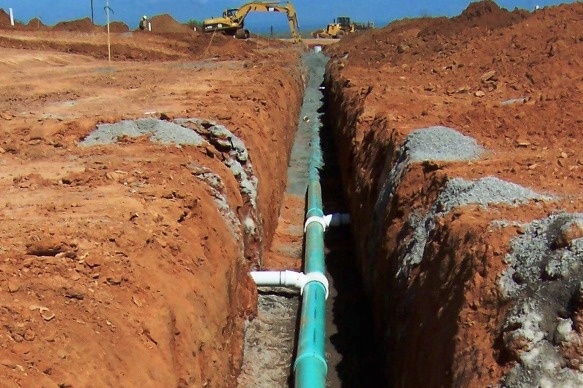 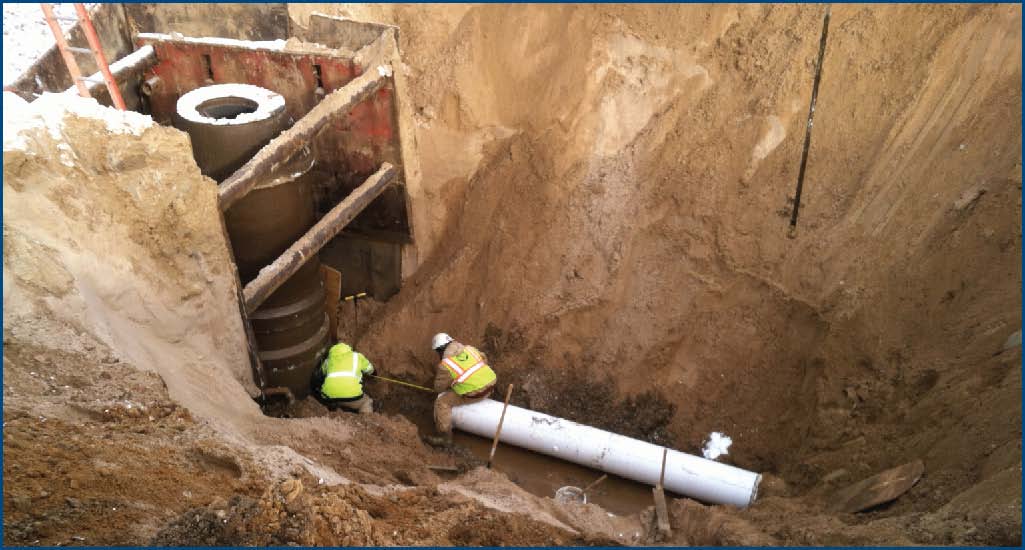 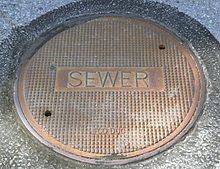 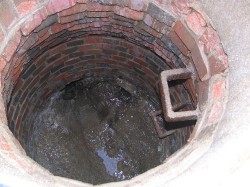 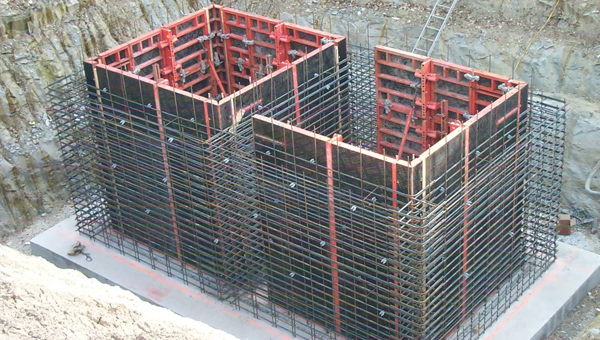 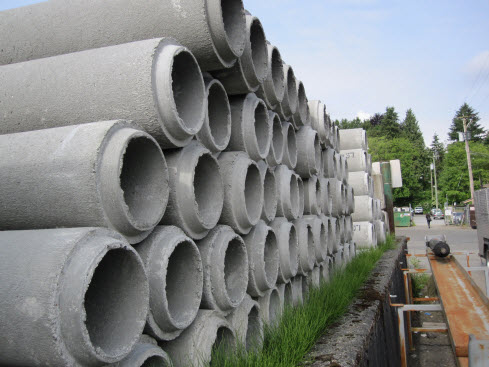 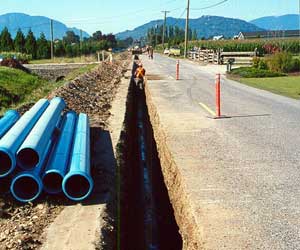 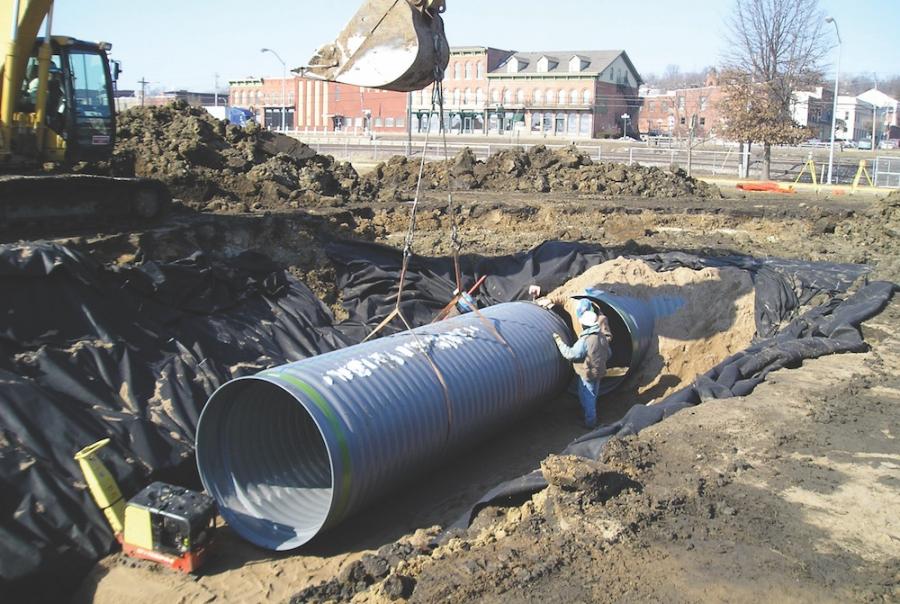 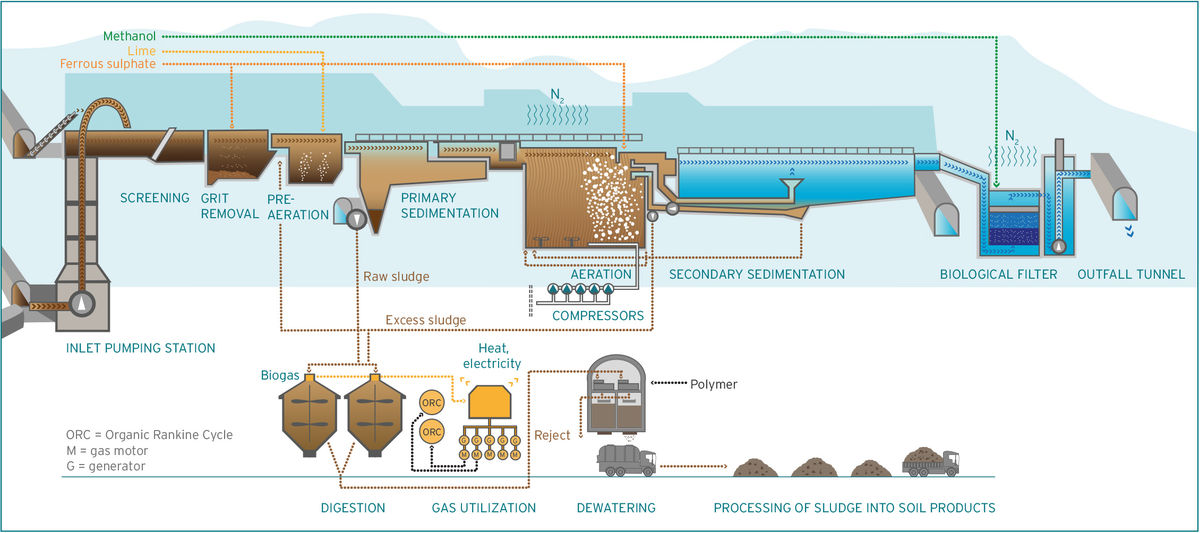 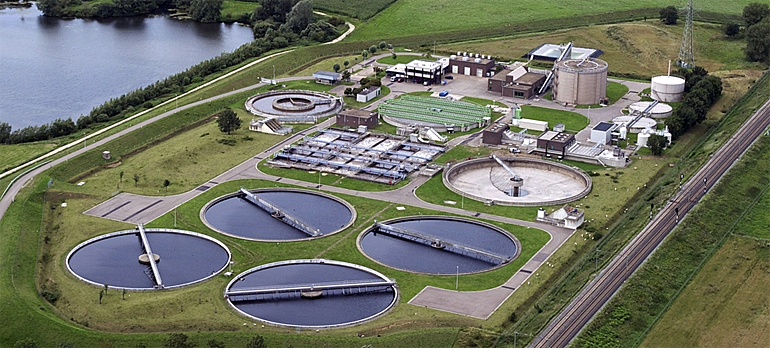 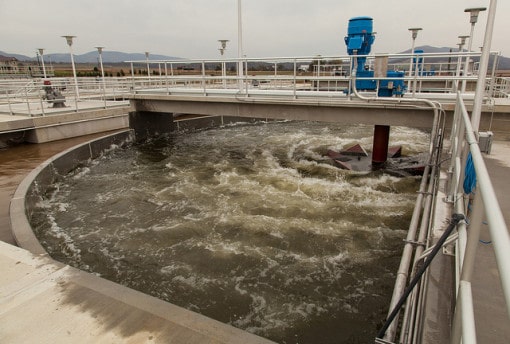 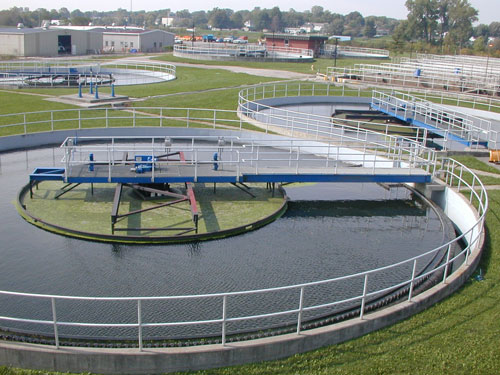 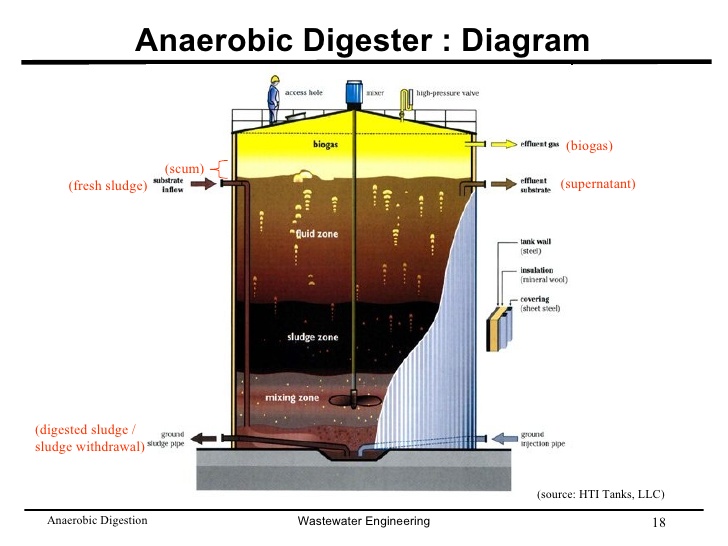 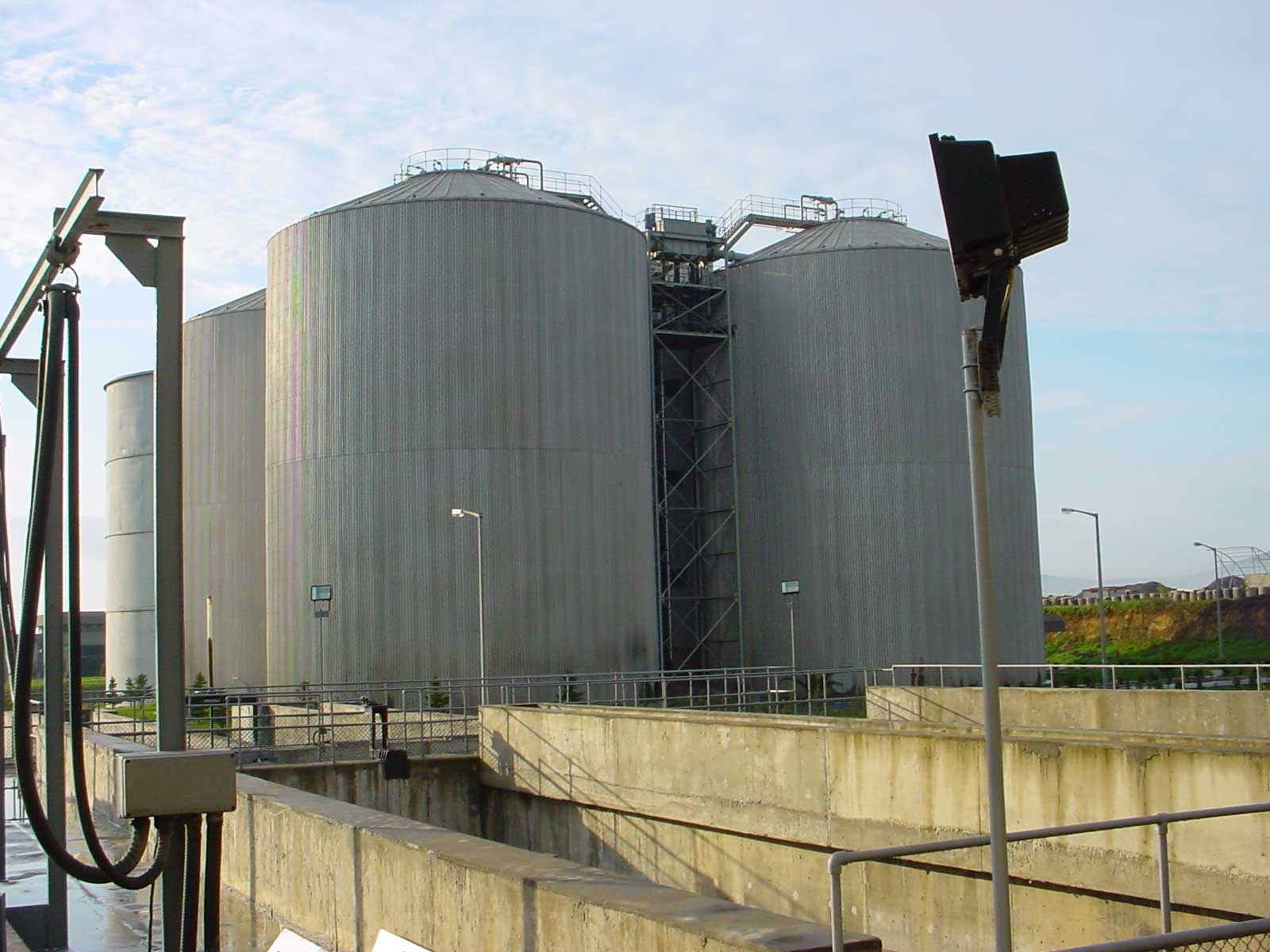